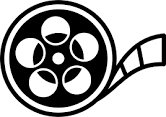 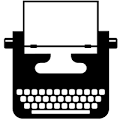 The Art and Craft of WritingAs Portrayed in Film
OLLI Fall 2022
Week 3: Story versus Reality
Film: “Misery” (1990)
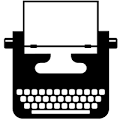 Course Overview
Week 1: Teaching and Writing (Part 1) “The Wife”
Week 2: 	(Part 2) ”Wonder Boys”
Week 3: Story and Reality (Part 1: Readers)   
“Misery”
Week 4: 	(Part 2: Authors) “Adaptation”
Week 5: 	(Part 3: Characters) “Stranger Than Fiction”
Week 6: Forging the Manuscript ”Genius”
Week 7: Finding the Author’s Authentic Voice (Part 1) “Little Women”
Week 8: 	(Part 2) “Finding Forester”
Todays Film: “Misery” (1990)
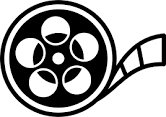 Screenplay: William Goldman, based on the novel by Steven King
Nominated for the Saturn Award for Best Writing 
Director: Rob Reiner
Principle Cast
James Caan—Paul Sheldon
Kathy Bates—Annie Wilkes
Richard Farnsworth—Sheriff Buster
Frances Sternhagen—Deputy Virginia
Lauren Bacall—Marcia Sindell
William Goldman’s Screenplays (partial listing)
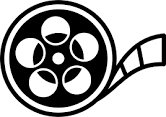 Harper (Edgar, Best Screenplay, Mystery Writers of America)
Butch Cassidy and the Sundance Kid (Oscar, Best Original Screenplay)
The Stepford Wives
The Great Waldo Pepper
Marathon Man
All the President’s Men (Oscar, Best Adapted Screenplay)
A Bridge Too Far
The Princess Bride*
Misery
Magic* (Edgar, Best Screenplay, Mystery Writers of America)
	* Screenplay adaptation of his own novels
“Misery”
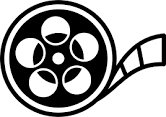 Let’s watch the film
What does “Misery” say about the Art and Craft of Writing?
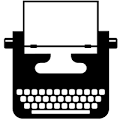 What does “Misery” say about the Art and Craft of Writing?
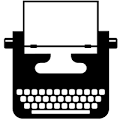 1. Although writing is communication between an author and the reader, writing solely to please the reader (or critic) is an empty exercise.

Writing must entertain, but that’s not enough.
What does “Misery” say about the Art and Craft of Writing?
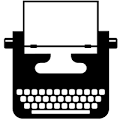 2. Make sure you have a copy of your work

(Preferably several copies)
What does “Misery” say about the Art and Craft of Writing?
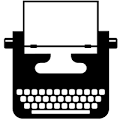 3. Writing rituals can be fun (but they are not really necessary).

(They may come in handy if you are kidnapped 
by a deranged fan.)
What does “Misery” say about the Art and Craft of Writing?
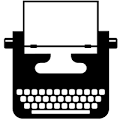 4. Eschew “Plot Armor”

“Plot Armor” is the armor a character accumulates which tells the reader this character is too important to the story to die. 

If your readers are absolutely certain you will not kill a certain character, that character needs to die.

Suspense is essential to involvement. Certainty kills suspense.
“Misery” as an example of writing
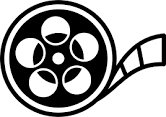 What do you think?